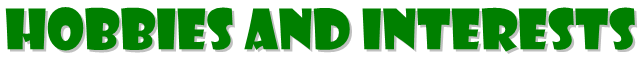 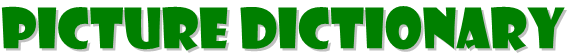 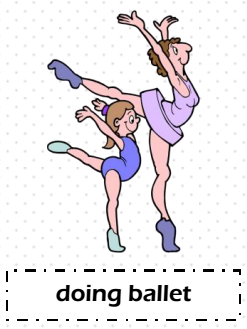 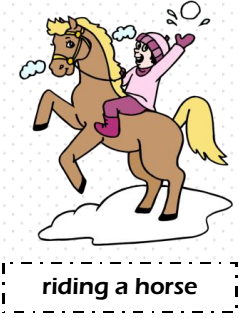 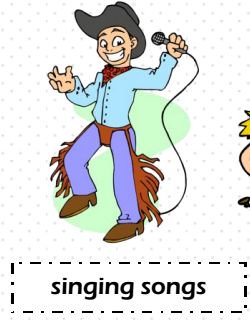 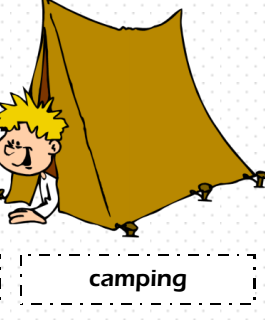 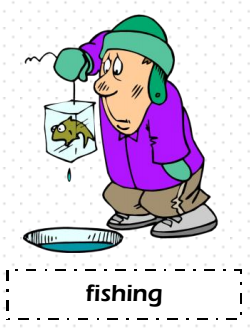 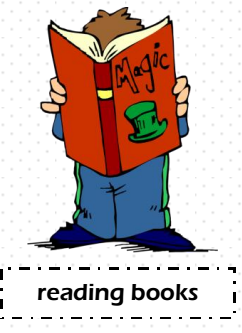 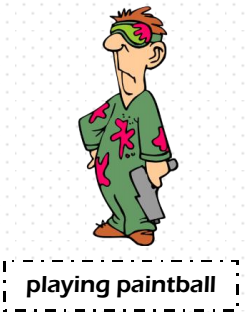 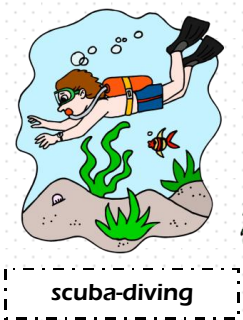 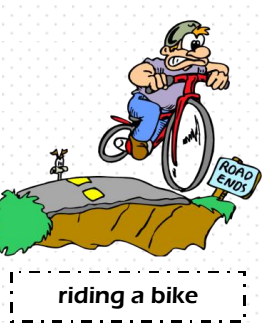 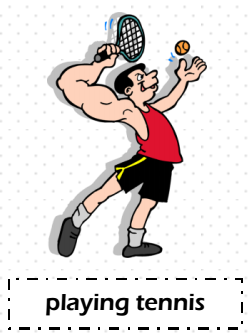 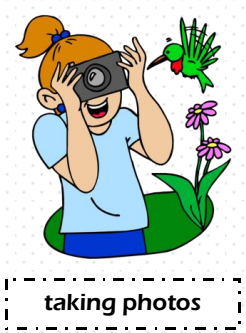 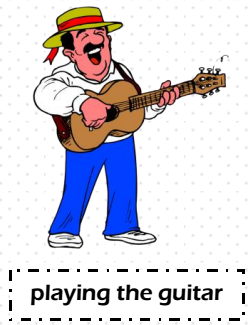 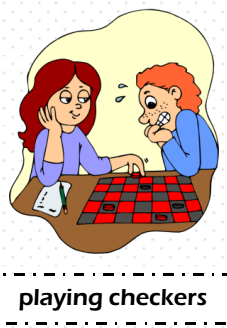 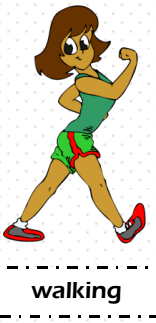 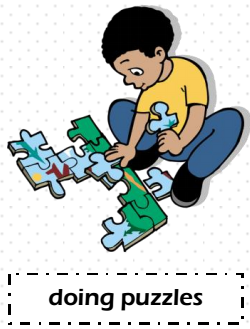 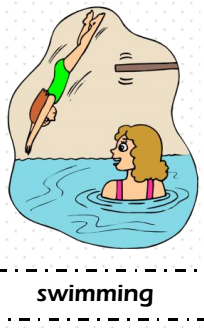 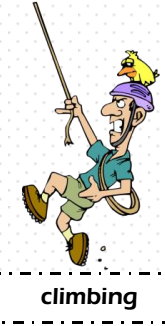 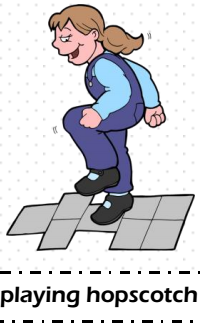 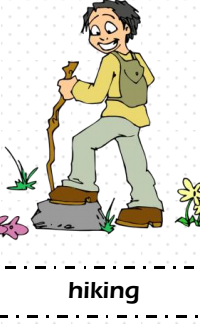 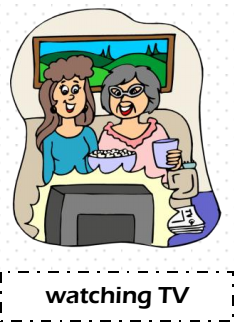 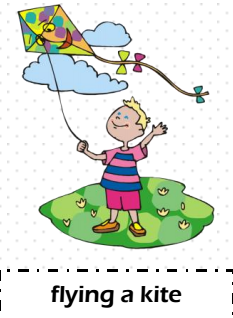 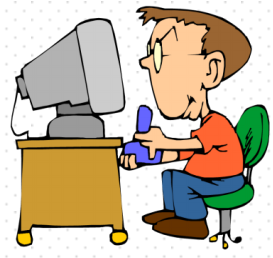 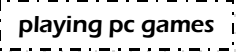 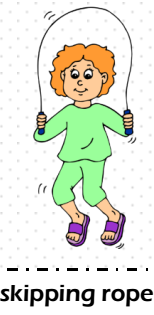 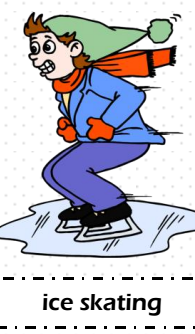 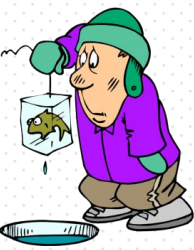 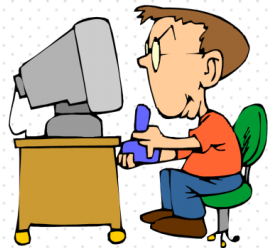 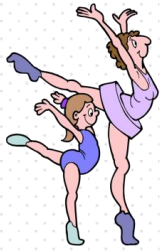 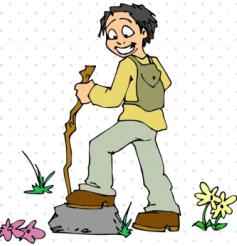 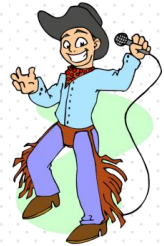 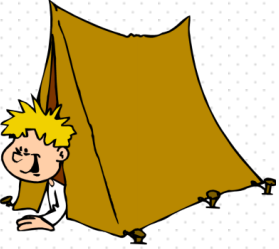 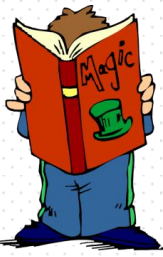 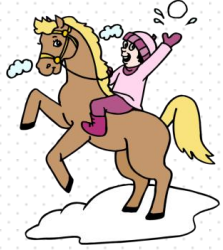 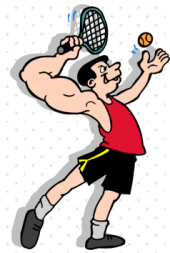 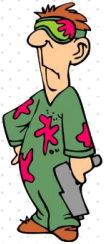 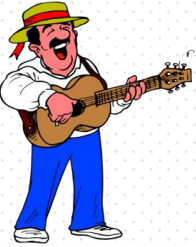 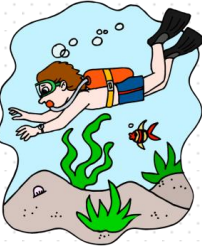 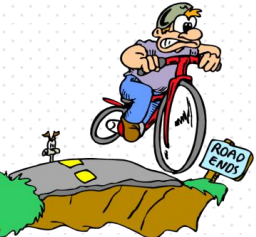 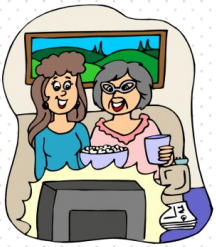 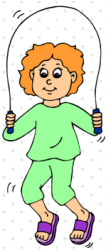 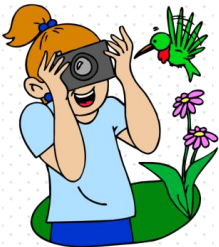 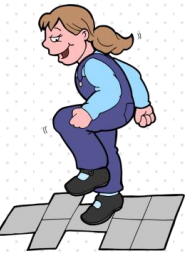 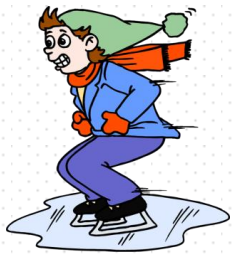 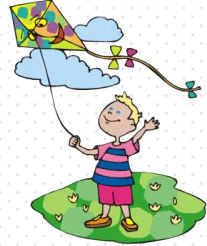 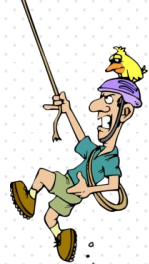 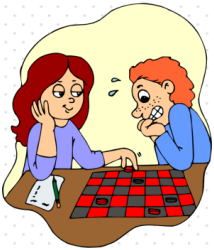 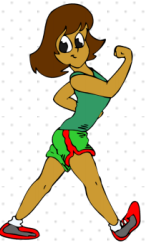 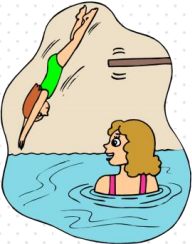 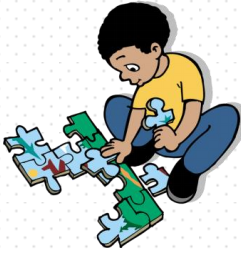 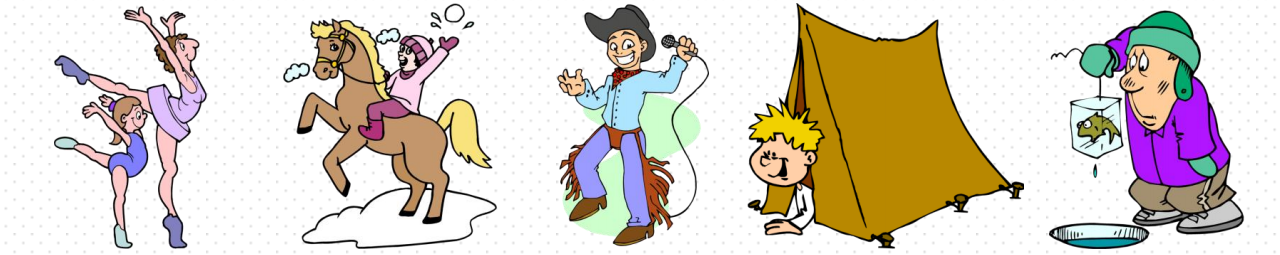 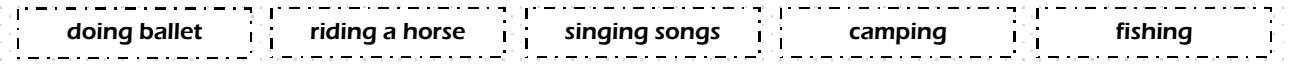 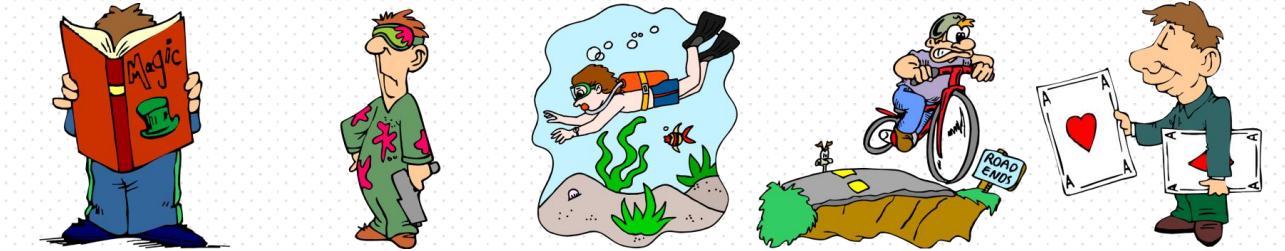 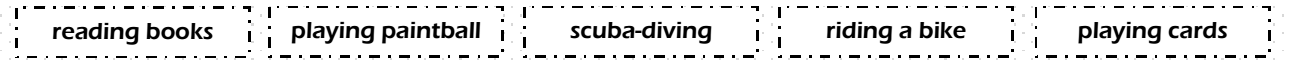 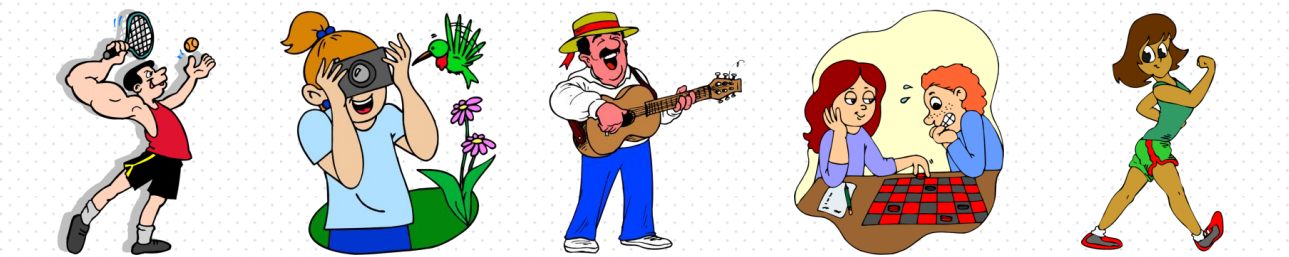 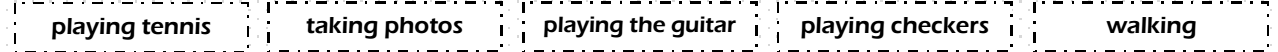 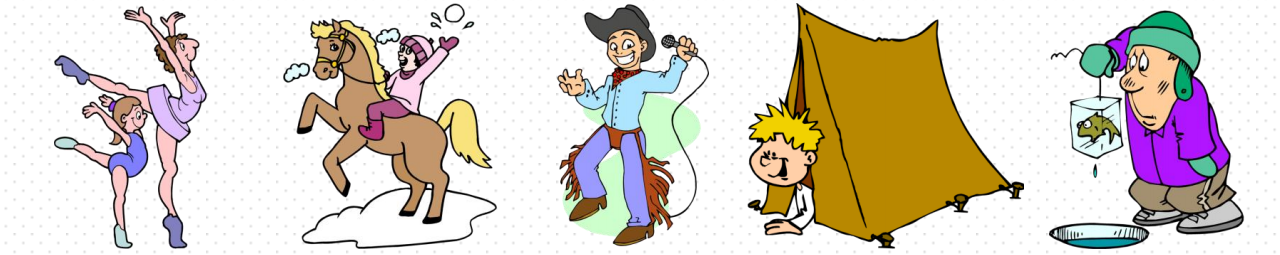 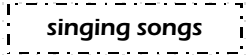 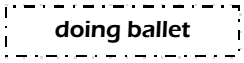 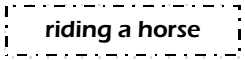 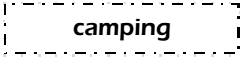 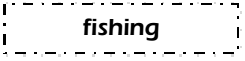 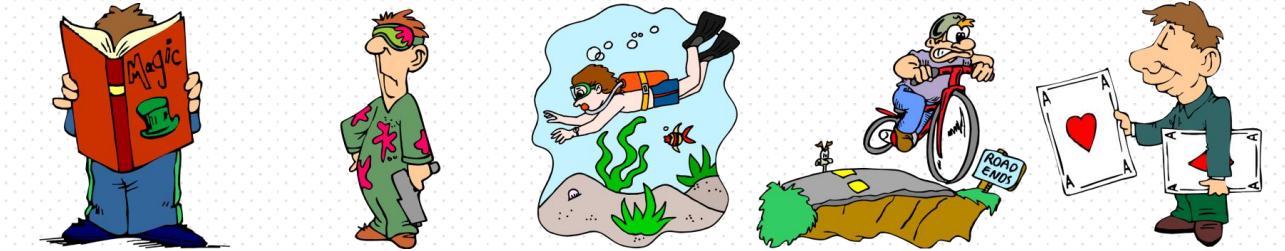 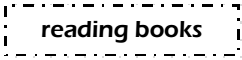 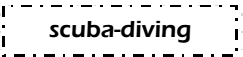 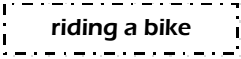 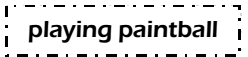 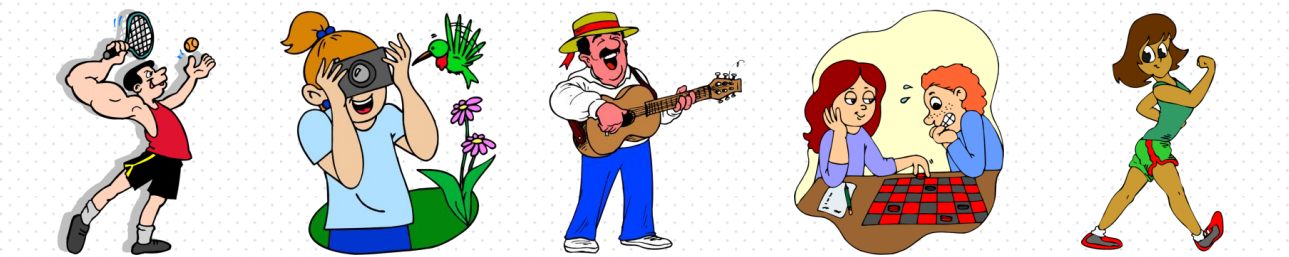 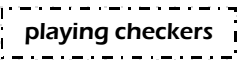 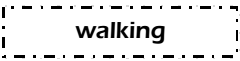 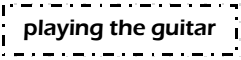 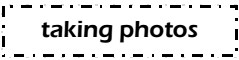 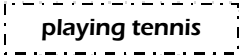 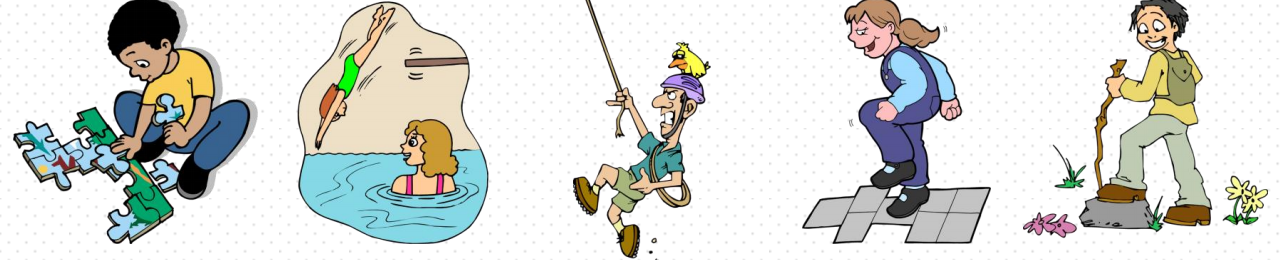 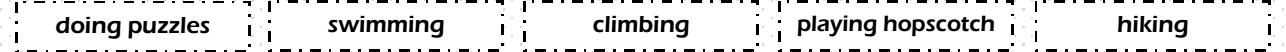 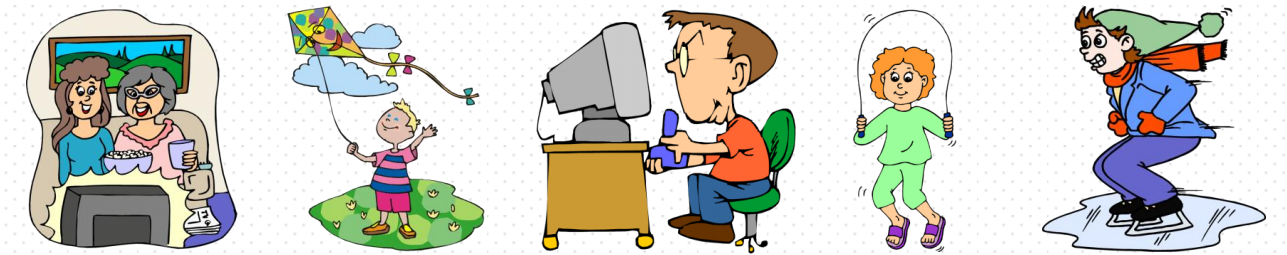 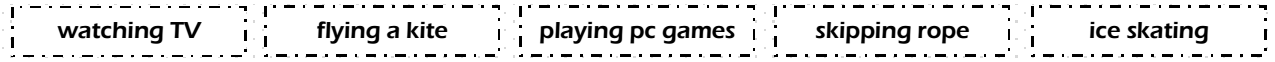 PREPARED BY
MEHMET DEGERLI
AN ENGLISH TEACHER
IN KASTAMONU (DADAY)
AT THE IMAM HATIP HIGH SCHOOL